Third Sunday after Epiphany
Year A
Isaiah 9:1-4  •   Psalm 27:1, 4-9  •   1 Corinthians 1:10-18 
 Matthew 4:12-23
The people who walked in darkness have seen a great light;
Isaiah 9:2a
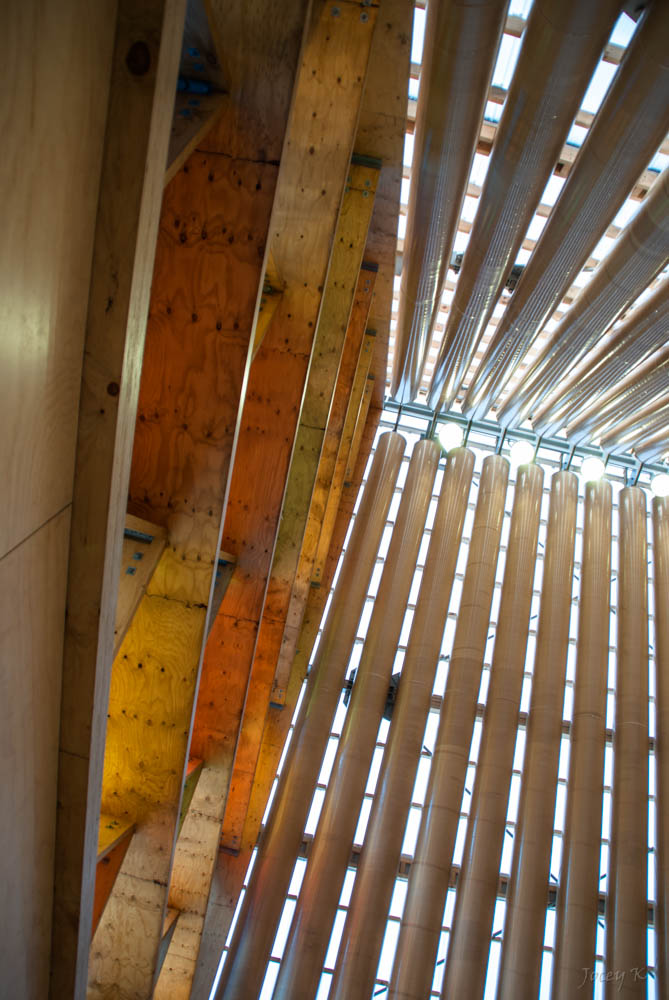 Light from roof of Cardboard Cathedral

Shigeru Ban
Christchurch, New Zealand
…those who lived in a land of deep darkness on them light has shined.
Isaiah 9:2b
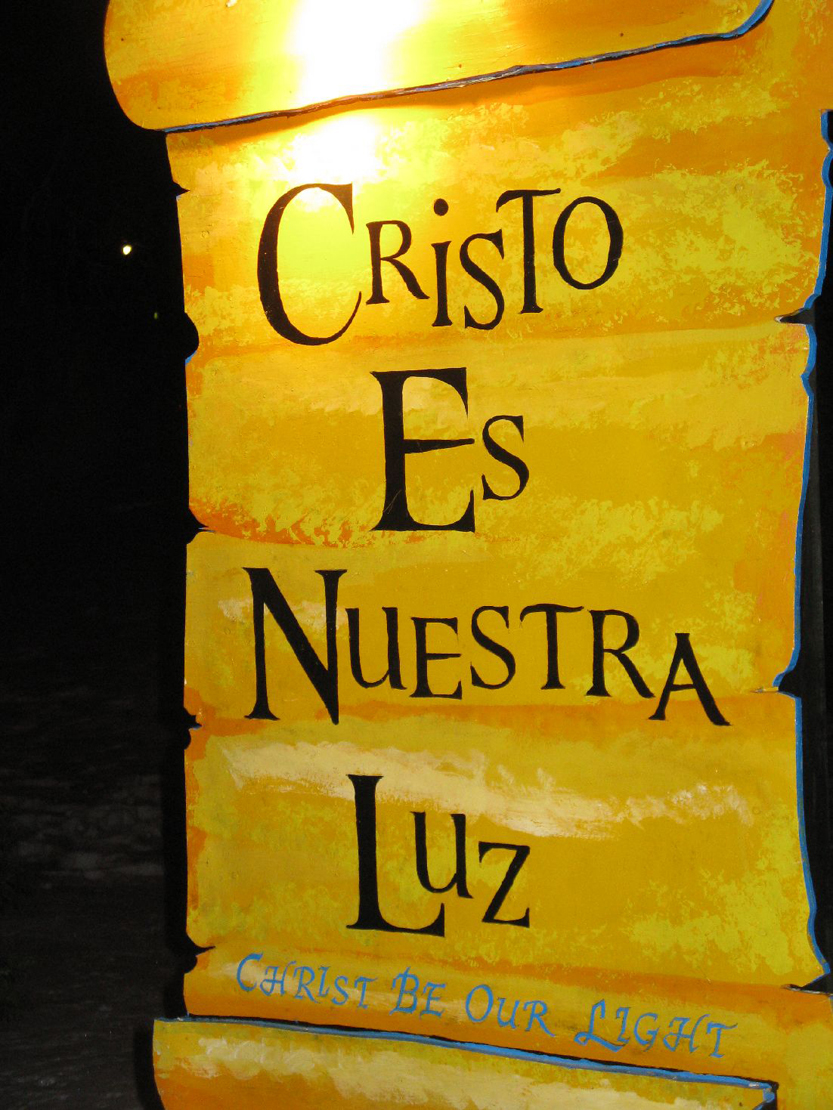 La Salette Festival of Light

Attleboro, MA
The Lord is my light and my salvation; whom shall I fear?
Psalm 27:1
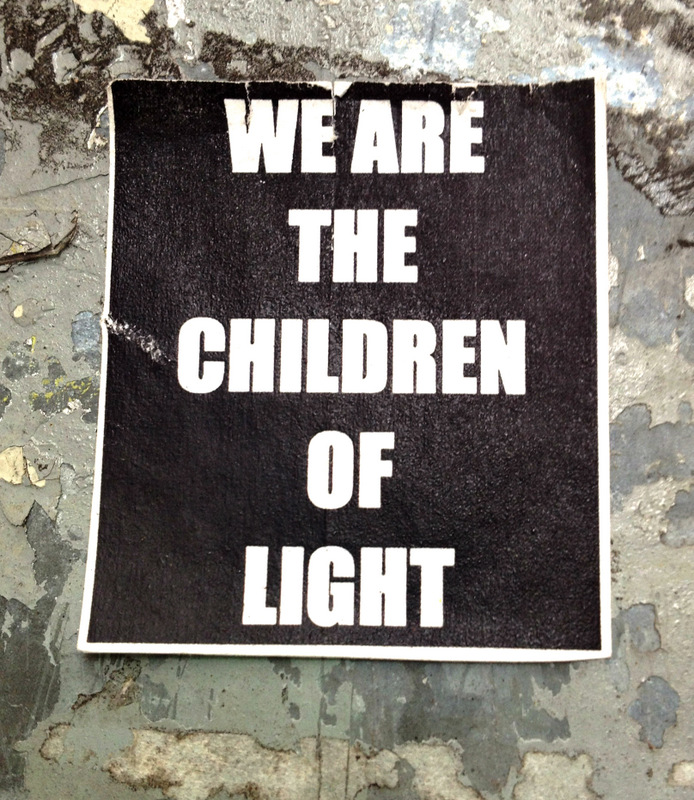 Poster on Wall in Williamsburg

Brooklyn, New York
One thing I asked of the Lord, … to behold the beauty of the Lord…
Psalm 27:4
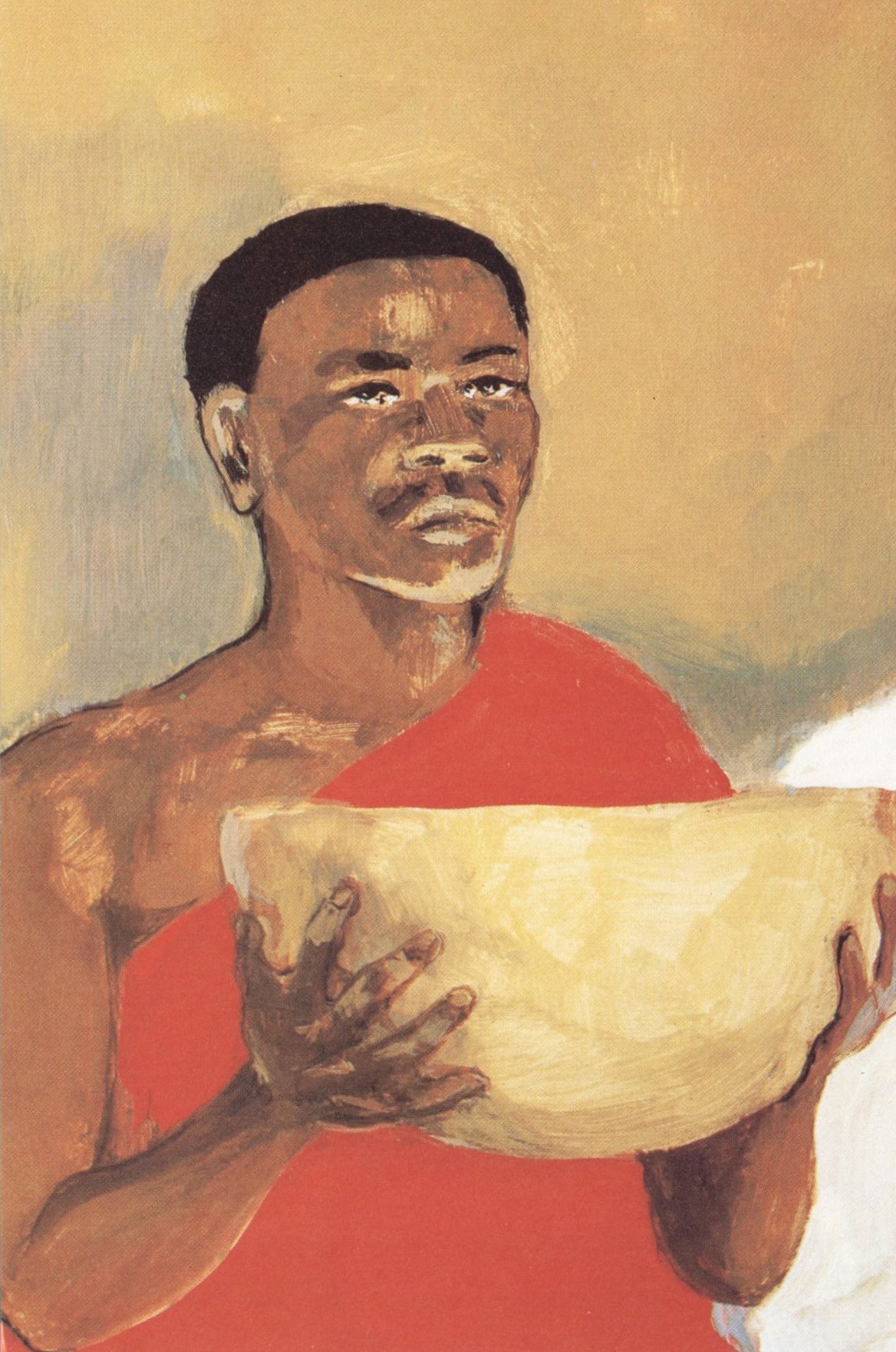 Christ at Table

JESUS MAFA, Cameroon
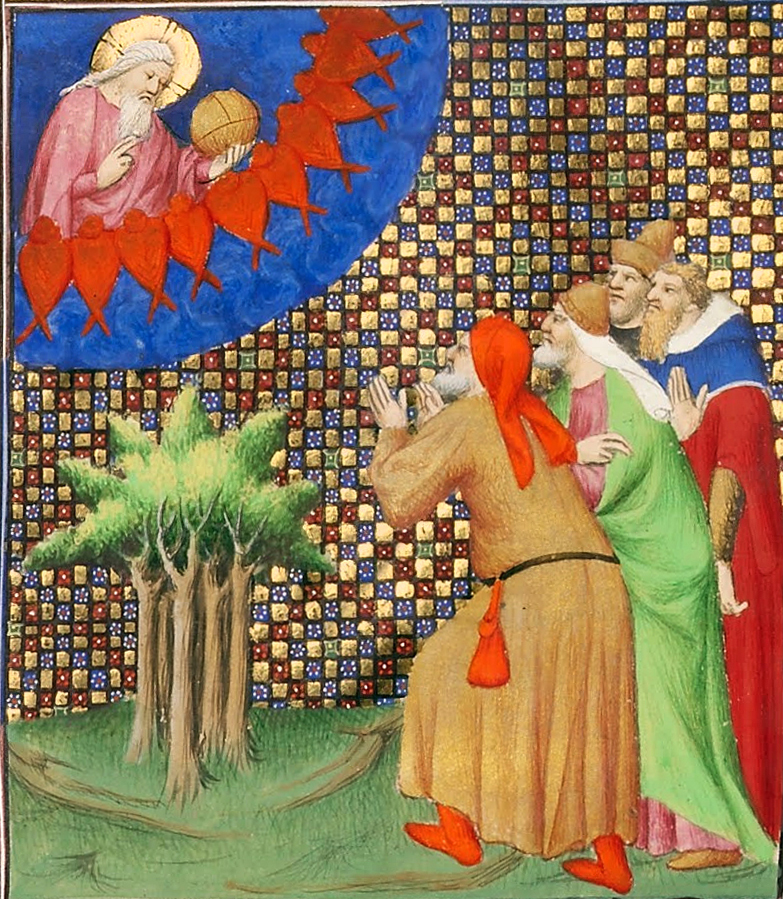 Four Men Kneeling before God

Getty Center, Los  Angeles
"Come," my heart says, "seek his face!" Your face, Lord, do I seek.
Psalm 27:8
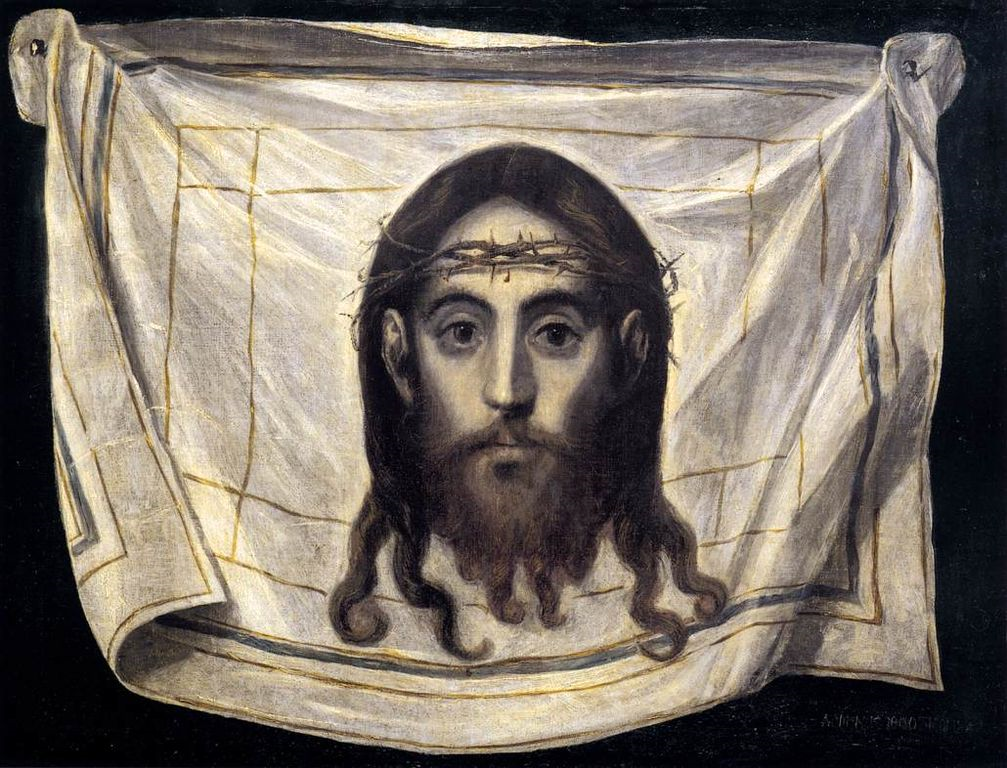 Veil of St. Veronica, detail  --  El Greco
Now I appeal to you, brothers and sisters, …that there be no divisions among you, but that you be united in the same mind and the same purpose.
1 Corinthians 1:10
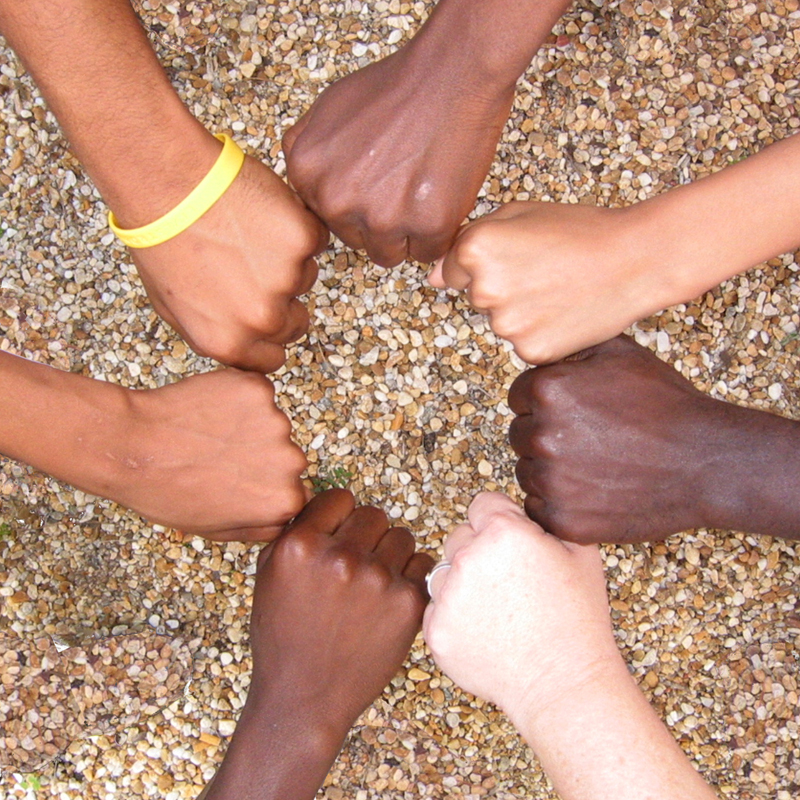 Hands All Together

Avondale Pattillo United Methodist Church
Decatur, GA
As he walked by the Sea of Galilee, he saw two brothers, Simon, who is called Peter, and Andrew his brother, casting a net into the sea for they were fishermen.
Matthew 4:13b
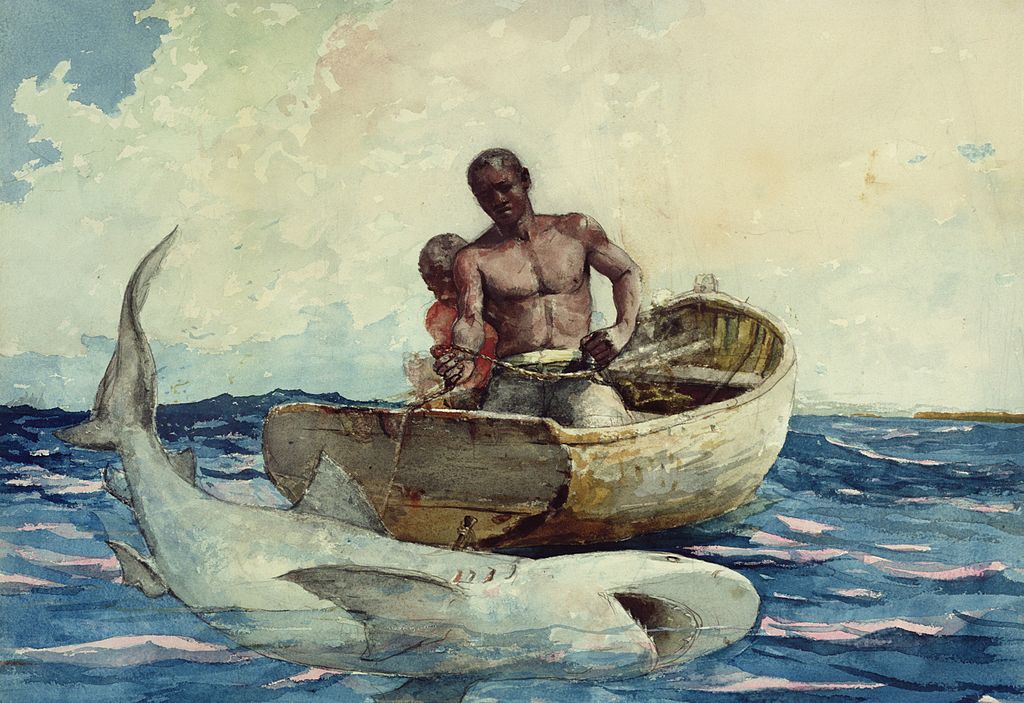 Shark Fishing  --  Winslow Homer
And he said to them, "Follow me, and I will make you fish for people."
Matthew 4:19
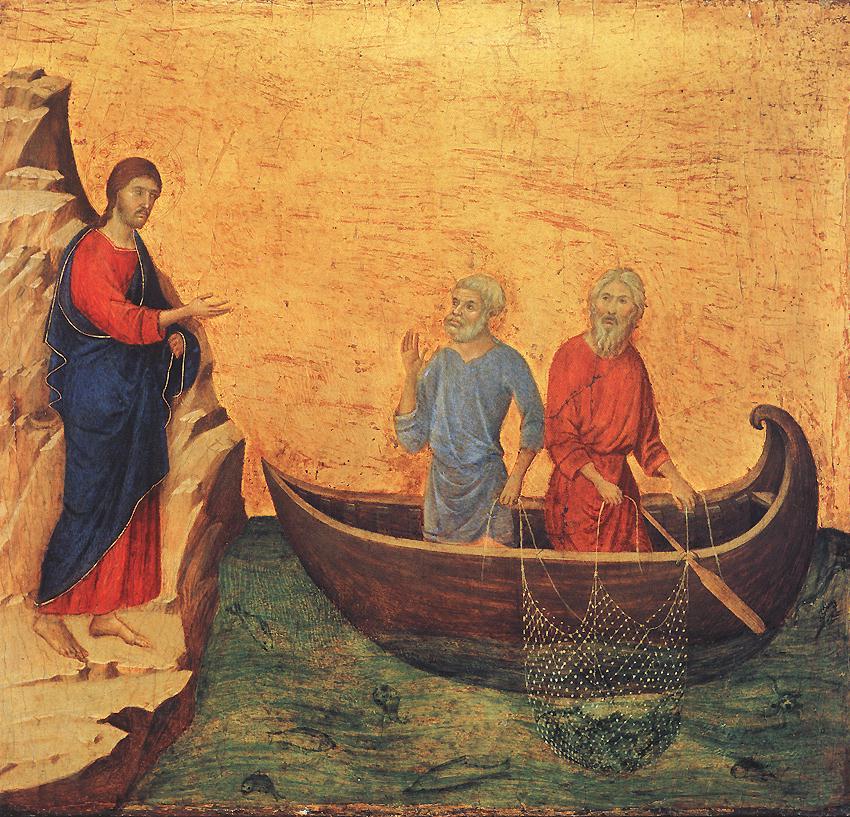 Calling of Peter and Andrew

National Gallery of Art Washington, DC
… he saw two other brothers, James son of Zebedee and his brother John, mending their nets, and he called them.
Matthew 4:21
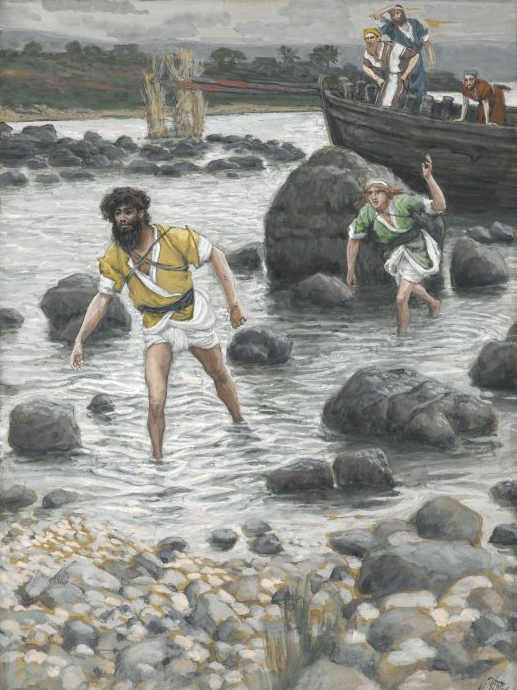 The Calling of James and John

James Tissot
 Brooklyn Museum, New York, NY
Jesus went throughout Galilee, teaching in their synagogues and proclaiming the good news of the kingdom…
Matthew 4:23ab
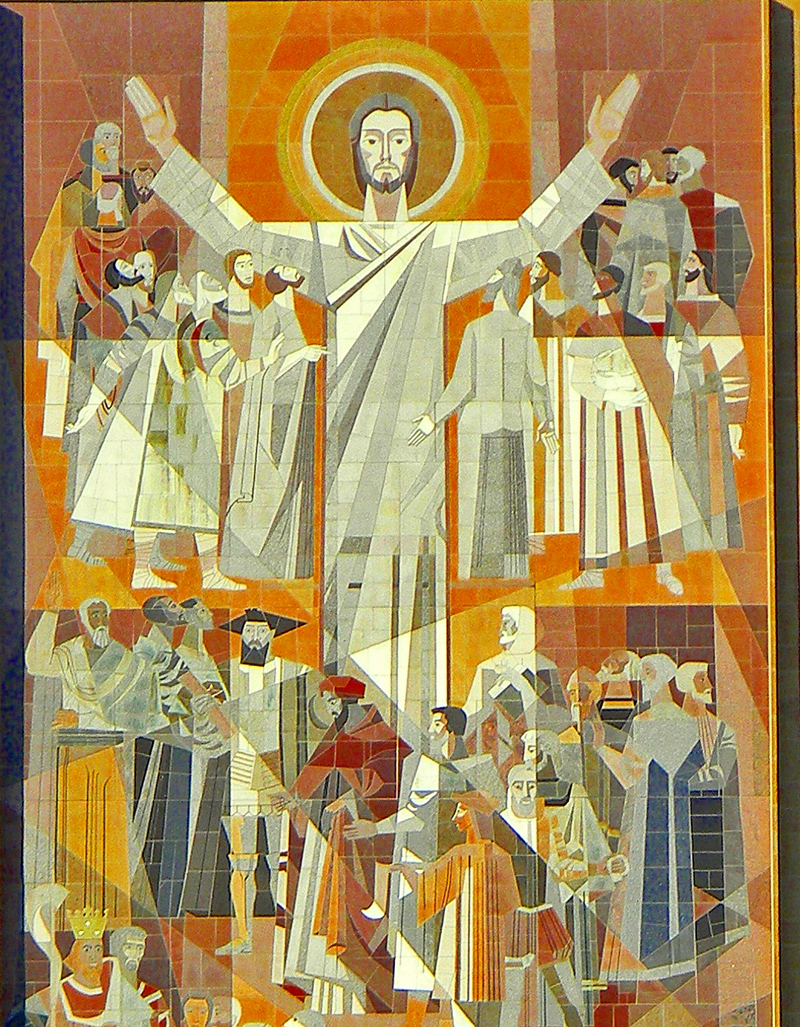 Word of Life Mural

University of Notre Dame
South Bend, IN
…and curing every disease and every sickness among the people.
Matthew 4:23c
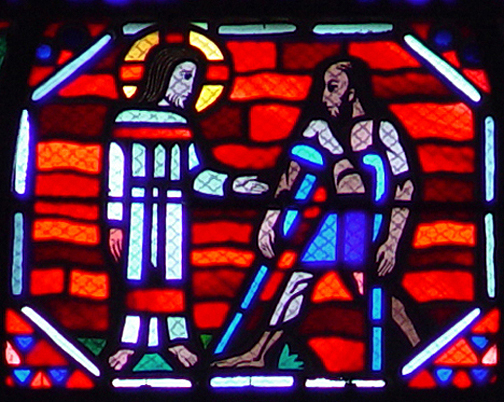 Jesus Heals the  Lame  --   Jacques Le Breton and Jean Gaudin,  Amiens Cathedral
Credits
New Revised Standard Version Bible, copyright 1989, Division of Christian Education of the National Council of the Churches of Christ in the United States of America. Used by permission. All rights reserved.
https://commons.wikimedia.org/wiki/File:Cardboard_Cathedral_lots_of_light.jpg - Jocelyn Kinghorn
http://www.flickr.com/photos/heartlover1717/4141462290/
http://www.flickr.com/photos/lilomoony/6560430275/
http://diglib.library.vanderbilt.edu/act-imagelink.pl?RC=48298
https://commons.wikimedia.org/wiki/File:Four_Men_Kneeling_before_God_-_Google_Art_Project.jpg
https://commons.wikimedia.org/wiki/File:El_Greco_-_The_Veil_of_St_Veronica_-_WGA10461.jpg
http://www.flickr.com/photos/apmethodist/1678695596/
https://commons.wikimedia.org/wiki/File:Winslow_Homer_-_Shark_fishing.jpg
https://commons.wikimedia.org/wiki/File:Duccio_di_Buoninsegna_-_Calling_of_Peter_and_Andrew_-_WGA06774.jpg
https://commons.wikimedia.org/wiki/File:Brooklyn_Museum_-_The_Calling_of_Saint_James_and_Saint_John_(Vocation_de_Saint_Jacques_et_de_Saint_Jean)_-_James_Tissot_-_overall.jpg
http://www.flickr.com/photos/jburzynski68/6221624293/
http://diglib.library.vanderbilt.edu/act-imagelink.pl?RC=51562
Additional descriptions can be found at the Art in the Christian Tradition image library, a service of the Vanderbilt Divinity Library, http://diglib.library.vanderbilt.edu/.  All images available via Creative Commons 3.0 License.